Организация  профилактической и консультативной работы специалистами ДОО с родителями детей раннего возраста с отклонениями в овладении речью.

                                        учитель-логопед высшей категории
МБУ «ЦППМСП Калининского 
района г. Челябинска» 
                                  Торопова Н.Ю.
Задача ЦППМСП -
выявление и устранение факторов, препятствующих развитию и социализации детей - с опорой на их собственные ресурсы, образовательные организации и семьи.
Задачи реализации системы специального образования нового типа(Малофеев Н.Н. директор ИКП РАО, вице-президент РАО ):
Максимально раннее выявление особых образовательных потребностей ребенка на основе ранней диагностики

 Максимальное сокращение разрыва между моментом определения нарушения и началом целенаправленного обучения ребенка

 Обязательное включение родителей в процесс обучения, начиная с первых лет жизни ребенка

Создание условий для стимуляции и развития детей с отставанием или риском отставания в развитии
Ранняя предупреждающая помощь:
своевременное выявление нарушений в развитии

 включение ребенка  в психолого-медико-педагогического сопровождение.
Структурное подразделение МКУ «ЦОДОО» Калининского района города Челябинска:
Письмо «О работе учителей-логопедов ДОУ с детьми раннего возраста, имеющими нарушения речевого развития».
Обследовано детей раннего возраста в ДОУ (за 5 лет):
Выявлено детей раннего возраста с ТНР (за 5 лет):
Выявлено в ДОУ детей раннего возраста с речевыми нарушениями (за 5 лет):
Количество зачисленных детей раннего возраста на консультативные занятия  в ДОУ (за 5 лет):
Условия успешности профилактических мероприятий с детьми раннего возраста:
активное включение ребенка в совместную речевую деятельность

 создание предметно-развивающей среды дома и в ДОУ

организация языковой среды

специально организованная деятельность по профилактике речевых нарушений у детей раннего возраста в условиях ДОУ и семьи
направления в работе по формированию компонентов речевой системы:
мелодико-интонационно-ритмические компоненты речеязыковой системы
фонематические компоненты речеязыковой системы
двигательные основы артикуляции и звукопроизношение
когнитивные предпосылки речи
импрессивная и активная речь
грамматические категории, навыки словоизменения, словообразования
 тонкая, общая моторика и координация слова с движением
Темы консультаций:
Этапы развития детской речи, возрастные особенности речевого развития детей раннего возраста.

Овладение пальчиковой гимнастикой, развивающей речь.

Игры и упражнения по формированию и развитию основ артикуляции для предупреждения нарушений звукопроизношения.

Игры и упражнения по развитию слухового восприятия, внимания, фонематического слуха.

Игры и игрушки, приемы работы по формированию и развитию правильного физиологического и речевого дыхания.

Методы и приемы стимулирования речевой деятельности, игры на активизацию самостоятельной речи ребенка раннего возраста.

Формирование  и развитие когнитивных предпосылок речи и пр.
формы организации общения с родителями:
Формы взаимодействия с родителями( информационно-аналитические)
Опрос
Беседа
Дискуссия
Анкетирование
Формы взаимодействия с родителями( познавательные)
Консультация
Беседа
Дискуссия
Круглый стол
Семинар-практикум
Устный педагогический журнал
Педагогическая библиотека по вопросам воспитания и развития детей раннего возраста
Демонстрация фрагментов занятий, мастер-классов или игр по развитию речи (видеозаписи, игровые ситуации).
Формы взаимодействия с родителями(Наглядно-просветительские)
Информационные проспекты, буклеты, памятки для родителей
Сборники, дидактические разработки игр
Организация мини-библиотек по вопросам развития речи детей
Графики, диаграммы
 Интернет-ресурсы: консультации  на сайте ДОУ, в блоге учителя-логопеда ДОУ
Интернет-ресурсыблоги
МБДОУ «ДС № 57 г. Челябинска»
МАДОУ «ДС № 482 г. Челябинска»
МАДОУ«ДС № 17 г. Челябинска» блог учителя-логопеда Абраровой О.В.
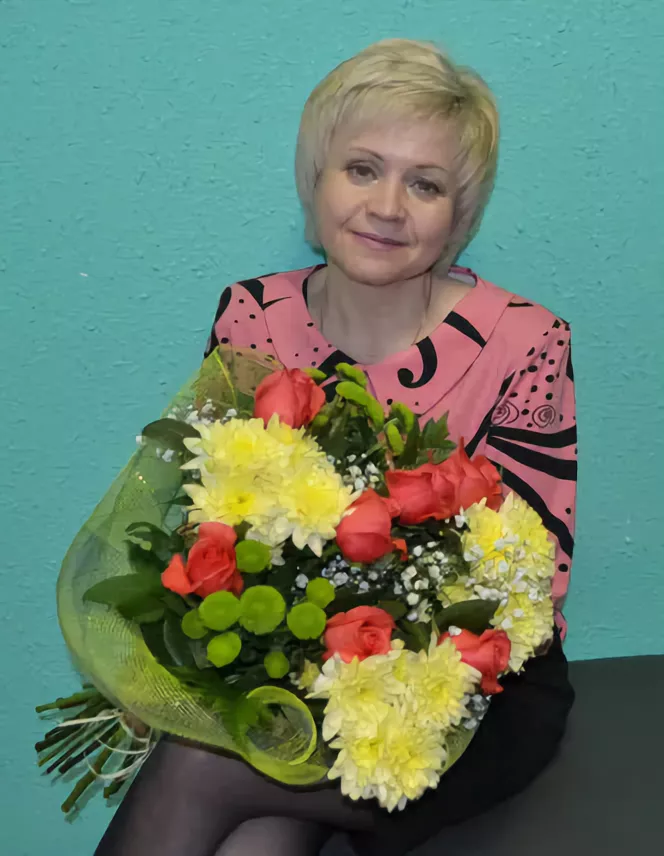